CHÀO MỪNG CẢ LỚP ĐẾN VỚI BUỔI HỌC HÔM NAY!
KHỞI ĐỘNG
Chuẩn bị:
Máy tính có cài đặt phần mềm bằng tính excel.
Tìm hiểu cú pháp của hai hàm RANDBETWEEN, VLOOKUP, COUNTIF
Bài toán: Một túi kín đựng 6 quả bóng có cùng kích thước, trong đó có 3 quả bóng xanh, 2 quả bóng đỏ và 1 quả bóng vàng. Lấy ngẫu nhiên một quả bóng trong túi 100 lần (có hoàn lại). Tính xác suất thực nghiệm của biến cố “Lấy được quả bóng màu xanh”.
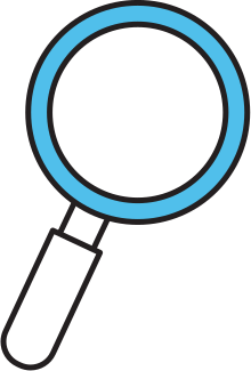 HOẠT ĐỘNG THỰC HÀNH TRẢI NGHIỆMMÔ TẢ THÍ NGHIỆM NGẪU NHIÊN VỚI PHẦN MỀM EXCEL
Bước 1: Chuẩn bị dữ liệu
• Mở phần mềm bảng tính Excel. nhập các giá trị 1; 2; 3; 4; 5; 6 vào các ô A1; A2; A3, A4; A5; A6. 
• Nhập ba từ "Xanh", hai từ “Đô”, một từ “Vàng” tương ứng vào các ô B1; B2; B3; B4, B5, B6.
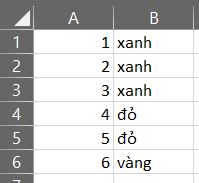 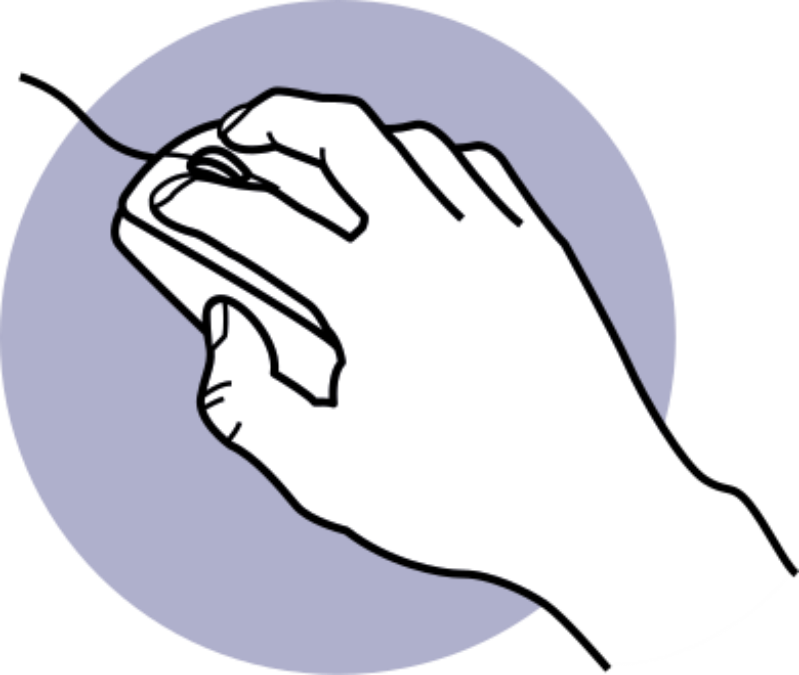 Bước 2: Thực hiện lấy bóng
• Trong ô C1 gõ hàm “=RANDBETWEEN (1;6)".
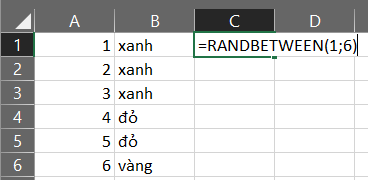 • Trong ô D1 gỗ hàm “=VLOOKUP(C1; $A$1:$B$6;2)".
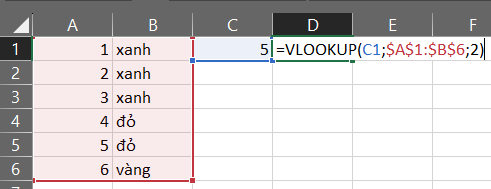 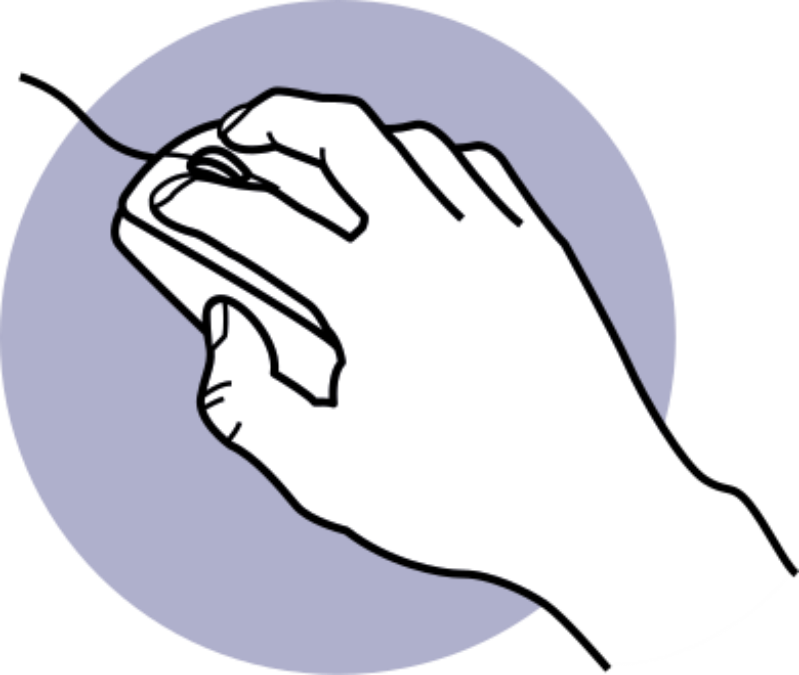 Bước 2: Thực hiện lấy bóng
• Copy công thức của hai ô C1, D1 bằng cách kéo từ dòng 1 đến dòng 100. 
* Kết quả lấy bóng 100 lần được cho trong cột D từ dòng 1 đến dòng 100.
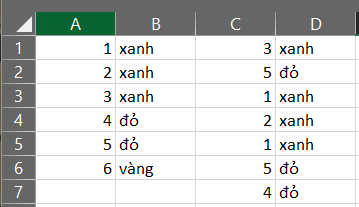 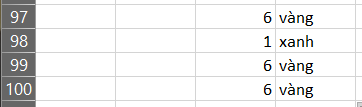 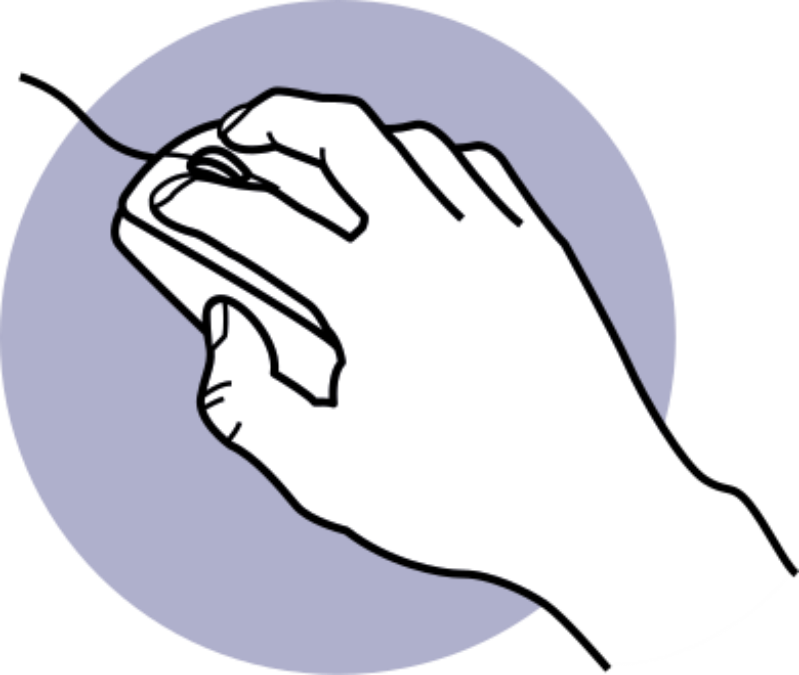 Bước 3: Tính xác suất thực nghiệm
• Trong ô E1 ghi "Xác suất thực nghiệm".
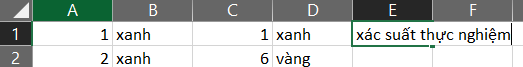 • Trong ô E2 nhập hàm “=COUNTIF(D1:D100,"Xanh")/100".
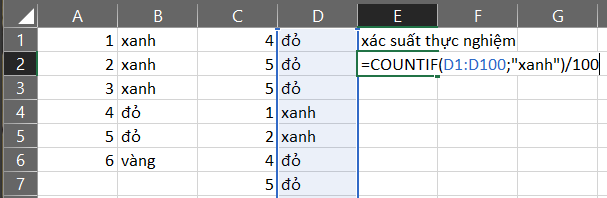 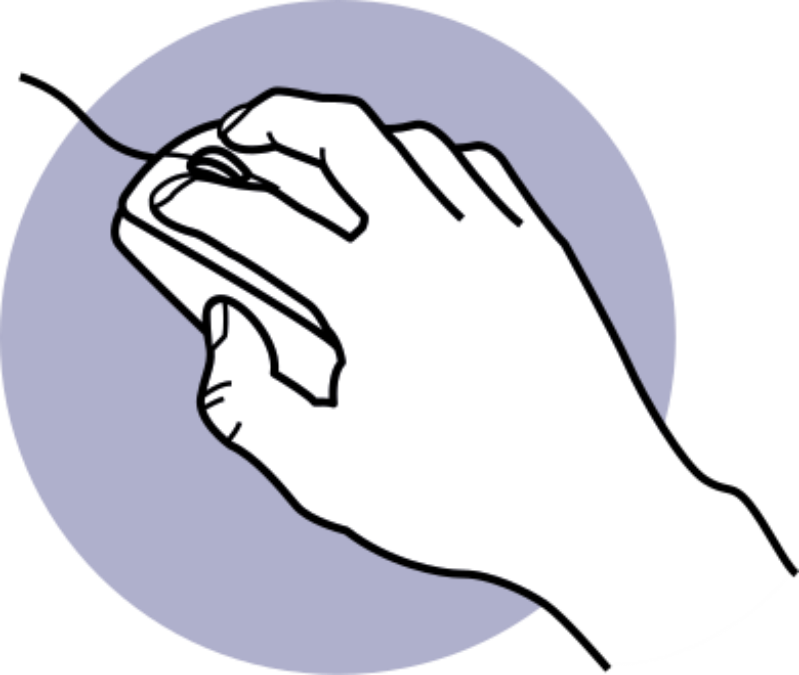 Bước 4: Giải thích kết quả
Chẳng hạn ta thu được bảng sau:
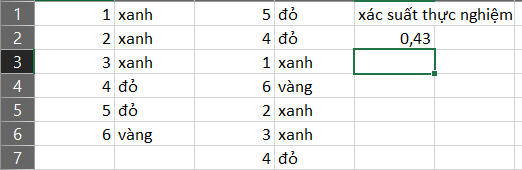 Bước 5: Tăng số lần thực hiện
Tăng số lần thực hiện thí nghiệm lên 200; 300;...; 500 và nhận xét về kết quả tính xác suất thực nghiệm so với xác suất.
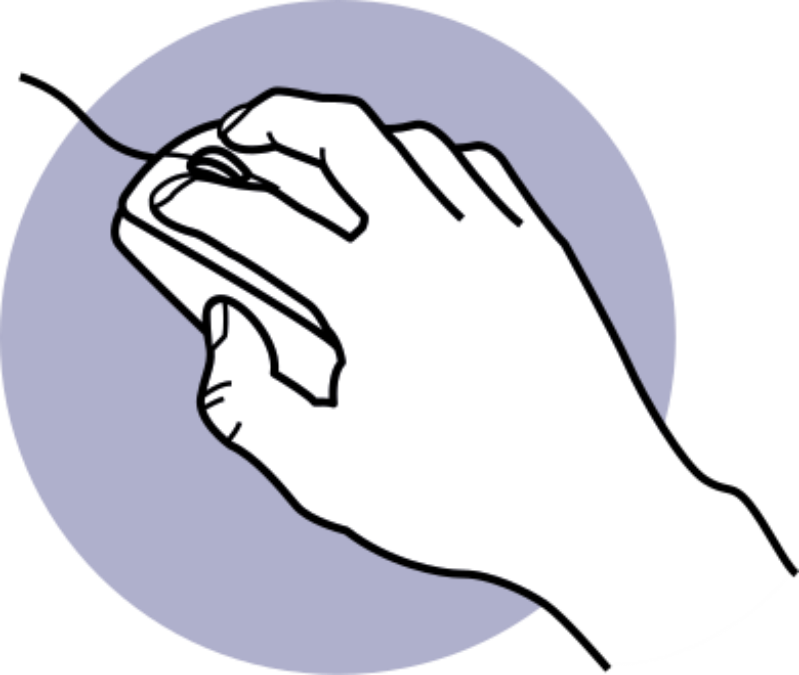 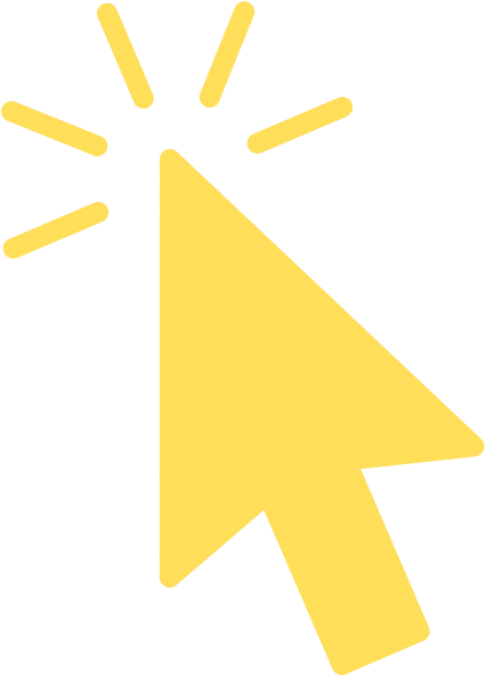 Vận dụng
Em hãy luyện tập tương tự với thí nghiệm sau:
Một túi kín đựng 8 quả bóng có cùng kích thước, trong đó có 1 quả màu xanh, 2 quả màu vàng, 2 quả màu đỏ và 3 quả màu đen. Lấy ngẫu nhiên một quả bóng trong túi 200 lần (có hoàn lại). Tính xác suất thực nghiệm của biến cố “ Lấy được quả bóng không phải màu đen”
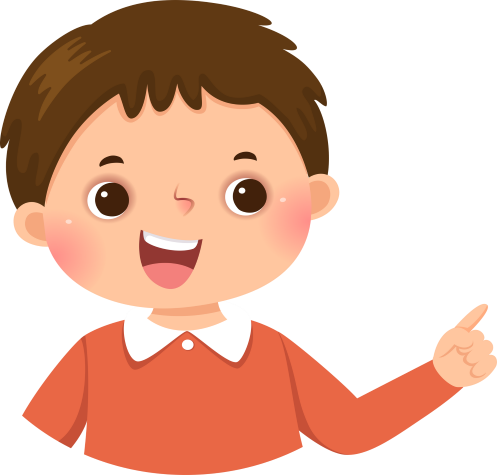 Kết quả:
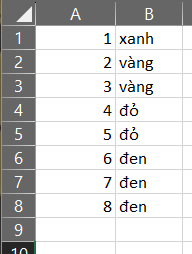 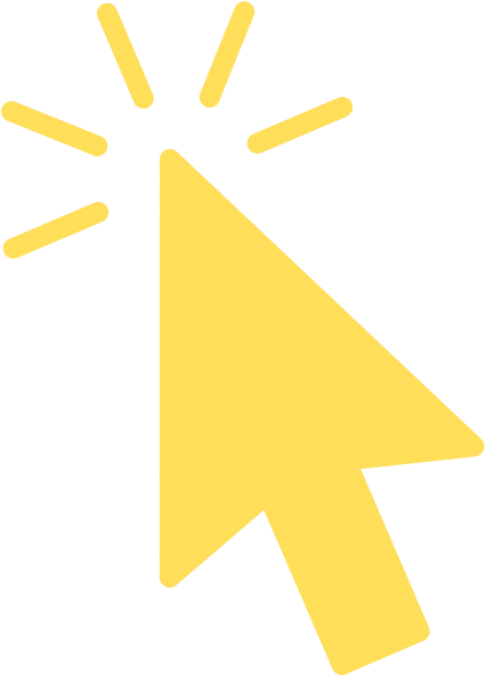 Bước 1:
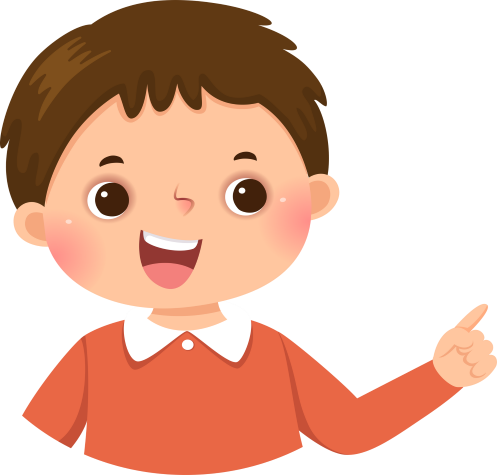 Bước 2:
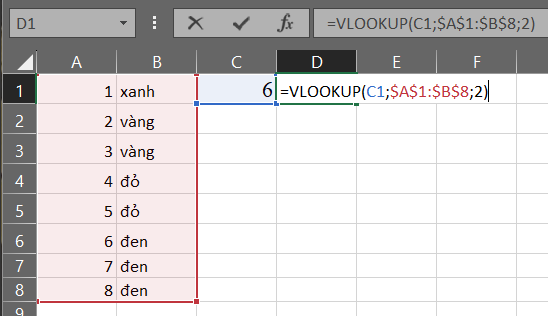 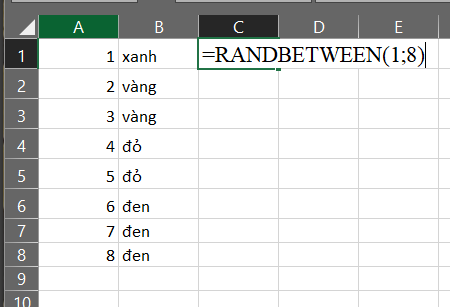 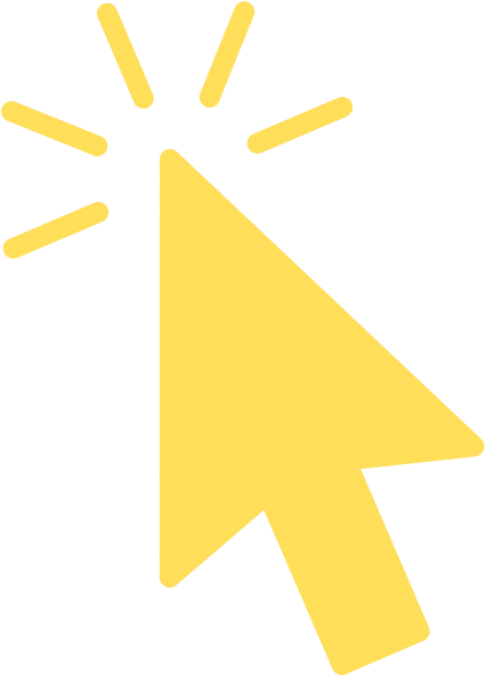 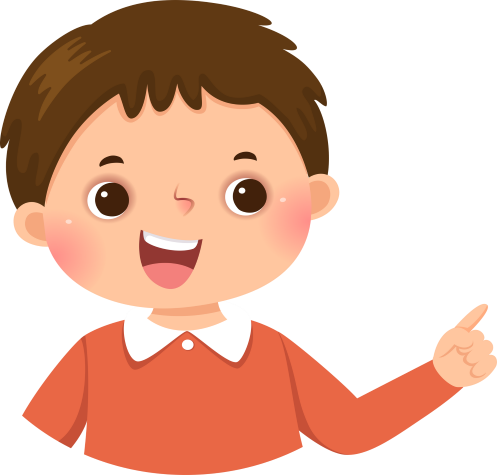 Bước 2:
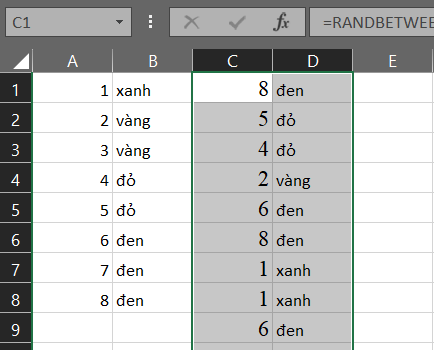 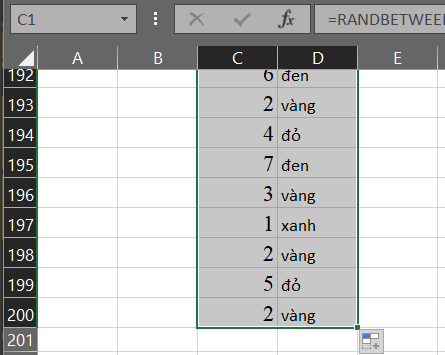 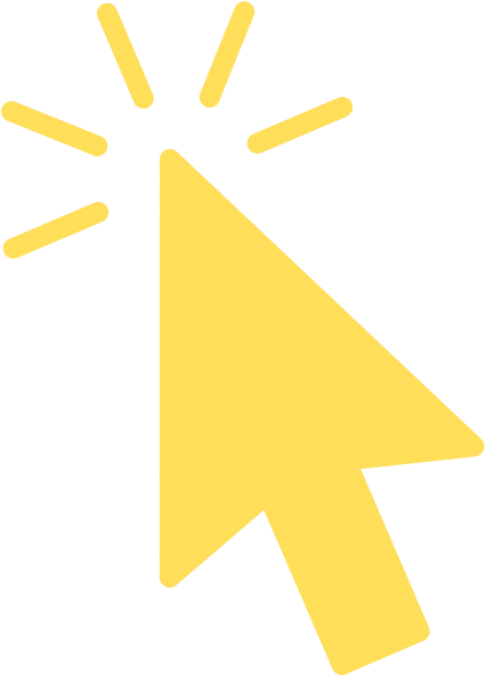 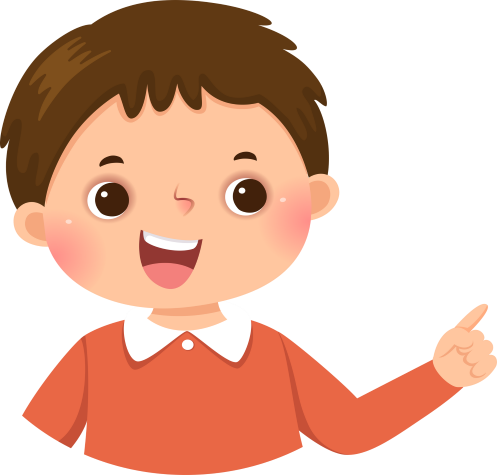 Bước 3:
Ta tính xác suất “lấy được quả bóng không phải màu đen”. Bằng cách tính xác suất “Lấy được quả bóng màu xanh hoặc màu vàng hoặc màu đỏ”
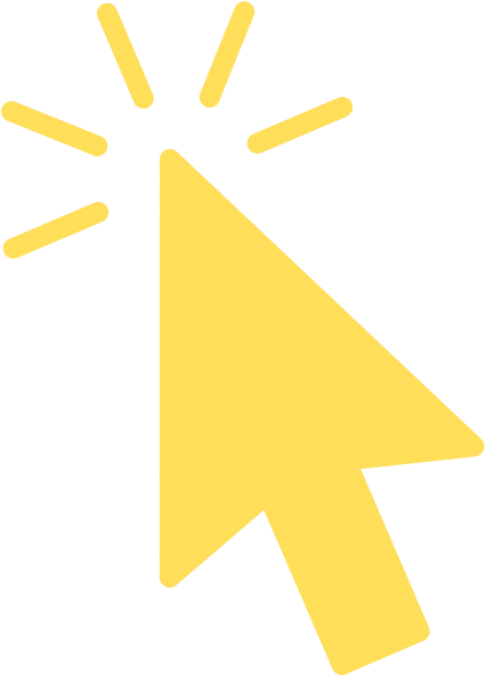 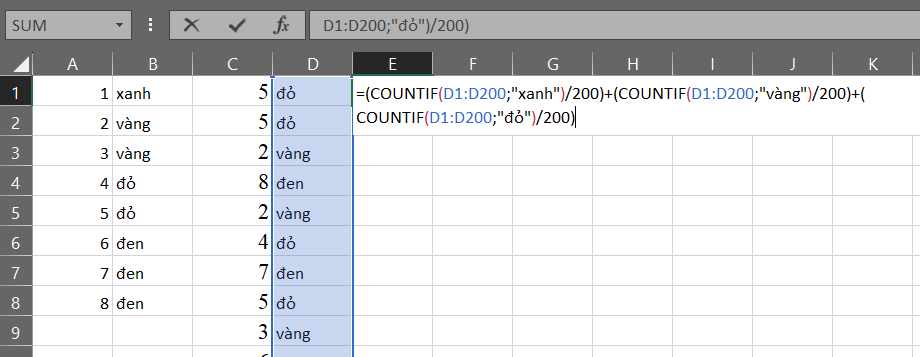 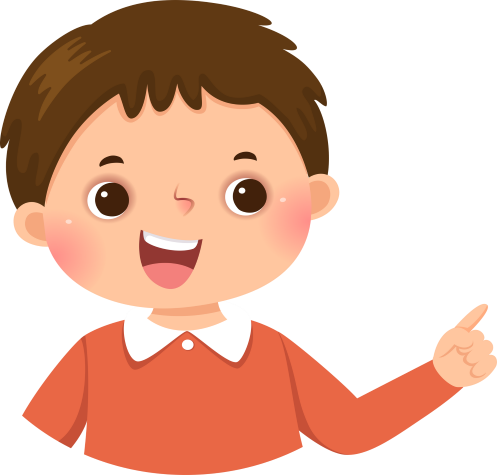 Bước 3:
Vậy xác suất “lấy được quả bóng không phải màu đen”
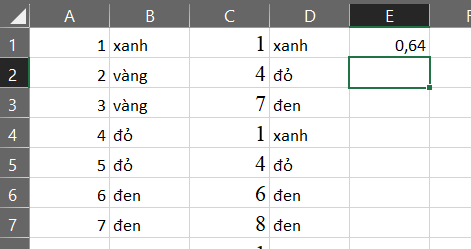 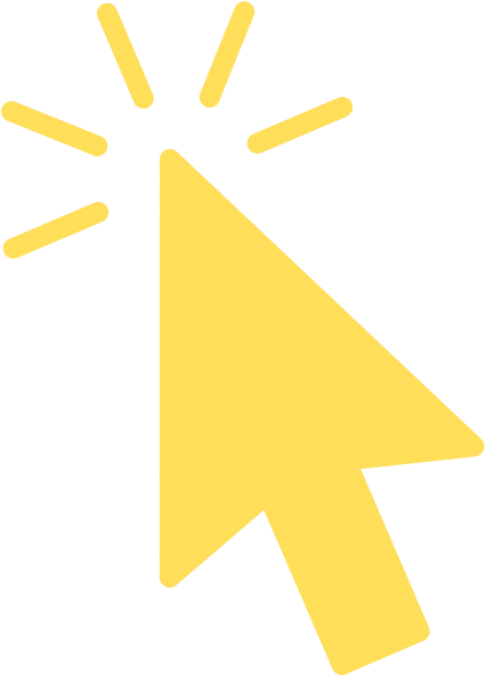 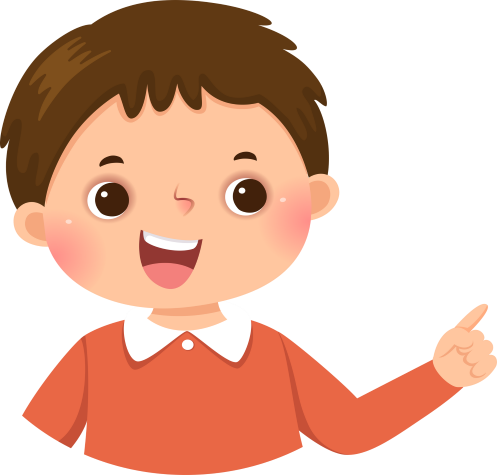 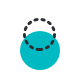 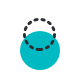 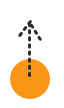 Câu hỏi trắc nghiệm
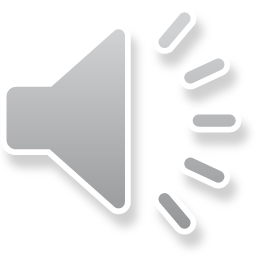 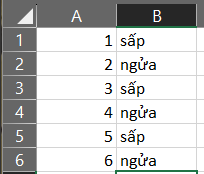 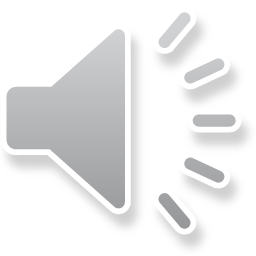 Câu 1. Cho dữ liệu về số lần tung đồng xu và kết quả.
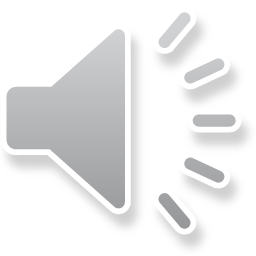 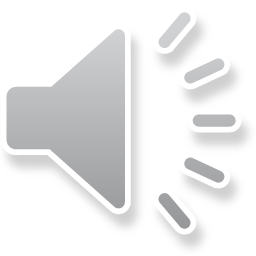 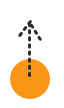 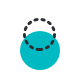 [Speaker Notes: Chọn đáp án bằng cách tích trực tiếp vào ô]
Câu hỏi trắc nghiệm
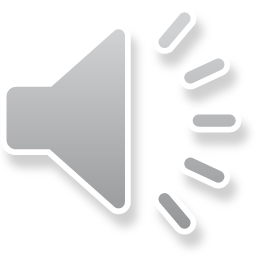 Câu 2. Cho bảng dữ liệu
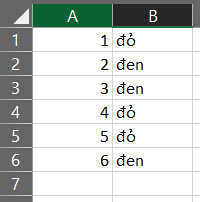 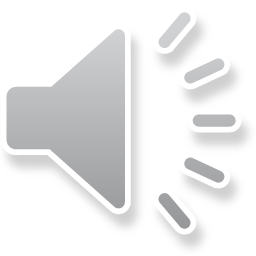 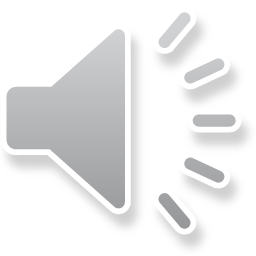 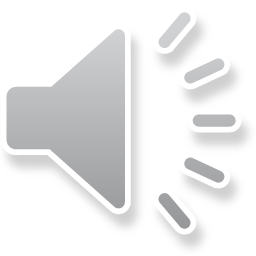 [Speaker Notes: Chọn đáp án bằng cách tích trực tiếp vào ô]
Câu hỏi trắc nghiệm
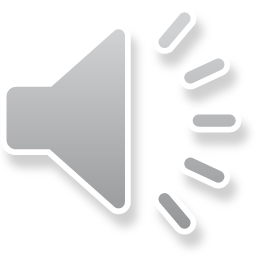 Câu 3. Cho dữ liệu về số lần reo con xúc xắc và kết quả.
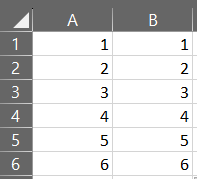 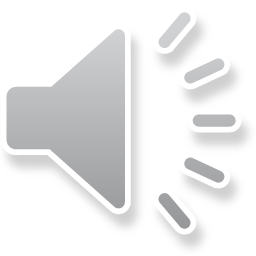 Hàm nào sau đây có thể được sử dụng để tính xác suất gieo ra mặt 1?
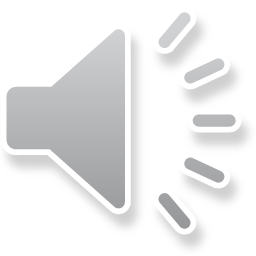 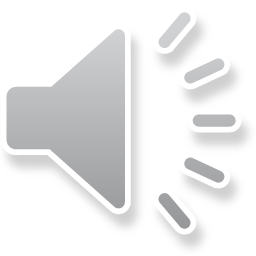 [Speaker Notes: Chọn đáp án bằng cách tích trực tiếp vào ô]
Câu hỏi trắc nghiệm
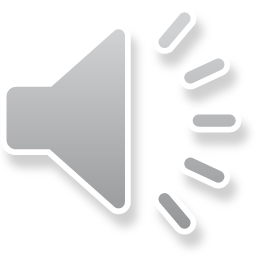 Câu 4. Cho dữ liệu về số lần tung 2 đồng xu và kết quả.
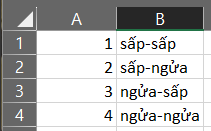 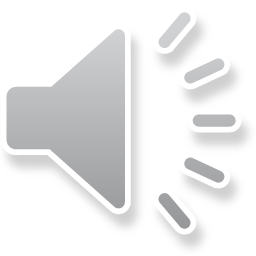 Hàm nào sau đây có thể được sử dụng để tính xác suất tung ra hai mặt sấp?
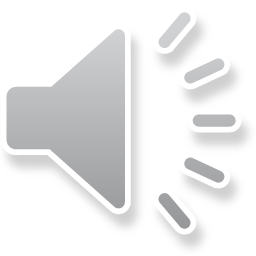 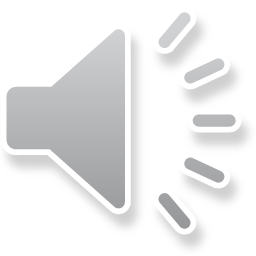 [Speaker Notes: Chọn đáp án bằng cách tích trực tiếp vào ô]
Câu hỏi trắc nghiệm
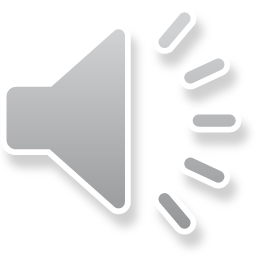 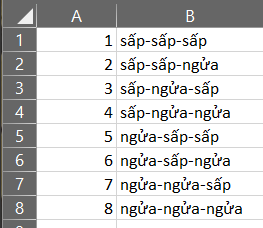 Câu 5. Cho dữ liệu về số lần tung 3 đồng xu và kết quả.
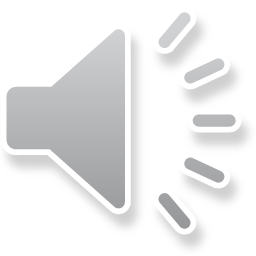 Hàm nào sau đây có thể được sử dụng để tính xác suất tung ra ba mặt sấp?
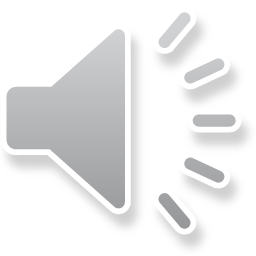 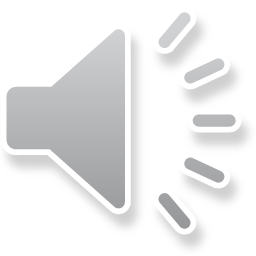 [Speaker Notes: Chọn đáp án bằng cách tích trực tiếp vào ô]
HƯỚNG DẪN VỀ NHÀ
Chuẩn bị bài mới: BÀI TẬP ÔN TẬP CUỐI NĂM.
Ghi nhớ kiến thức trong bài.
CẢM ƠN CÁC EM ĐÃ THAM GIA TIẾT HỌC HÔM NAY!